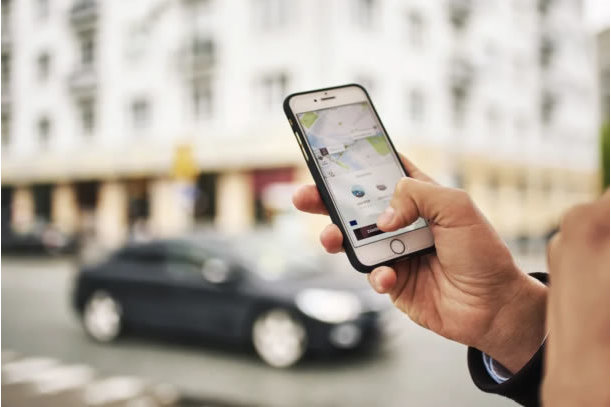 Equity Effects of Rare Events on Transportation Network Companyand Transit Riders
Lead Researcher: Prof. Destenie Nock
Project Team: 
Prof. Corey Harper
Prof. Jeremy Michalek
Prof. Alex Davis
Prof. Greg Lowry
Port Authority of Allegheny County
Adam Koling
Lily Hanig
Matthew Bruchon
Connor Forsythe
Charlotte Andreason
Image Source: Financial Nigeria
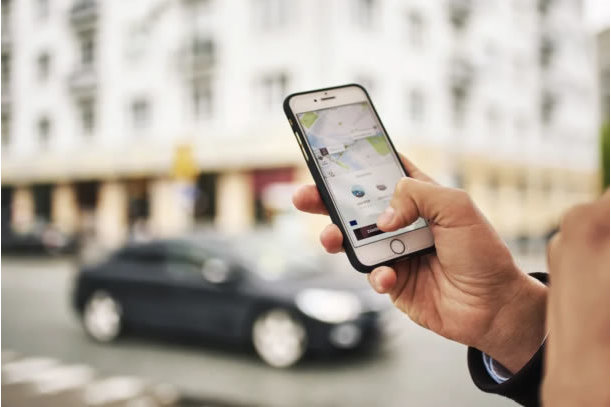 Brief Overview
Goals: Understand and improve economic and equity impacts of US ride-hailing services using 
econometric empirical analysis, 
deep dive city-level studies, 
simulation, and 
policy assessment
Partner: Port Authority of Allegheny County
Image Source: Financial Nigeria
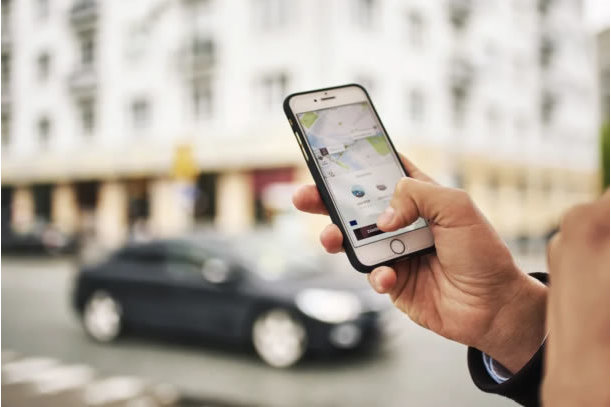 Expected Outcomes
Identify
effects of COVID-19 and city policies on operations, transit, and geographic and demographic trends in communities served
Inform and ground analysis in rigorous qualitative interviews and surveys with stakeholders (previous work)
Simulate TNC operations in a range of normal and rare (e.g.: pandemic, natural disaster) economic and policy scenarios 
Assess economic and equity implications of existing, proposed, and potential TNC policies and public policies
Disseminate findings and recommendations
Image Source: Financial Nigeria